GNN-RL: An Intelligent HPC Resource Scheduler
Presenter: Kyrian C. Adimora
Advisor: Dr. Hongyang Sun
Department of EECS, University of Kansas
Introduction
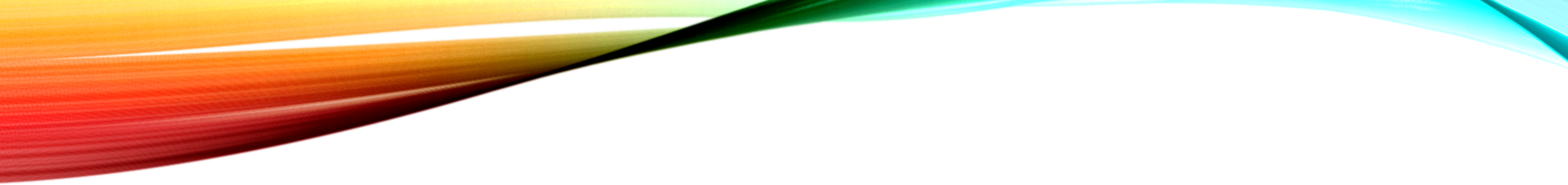 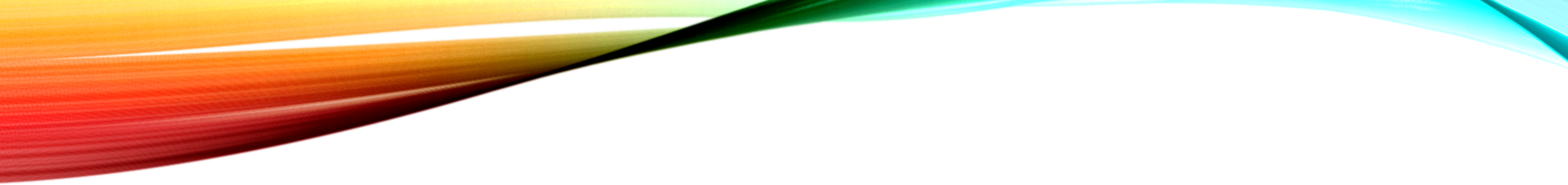 Motivation and Contributions
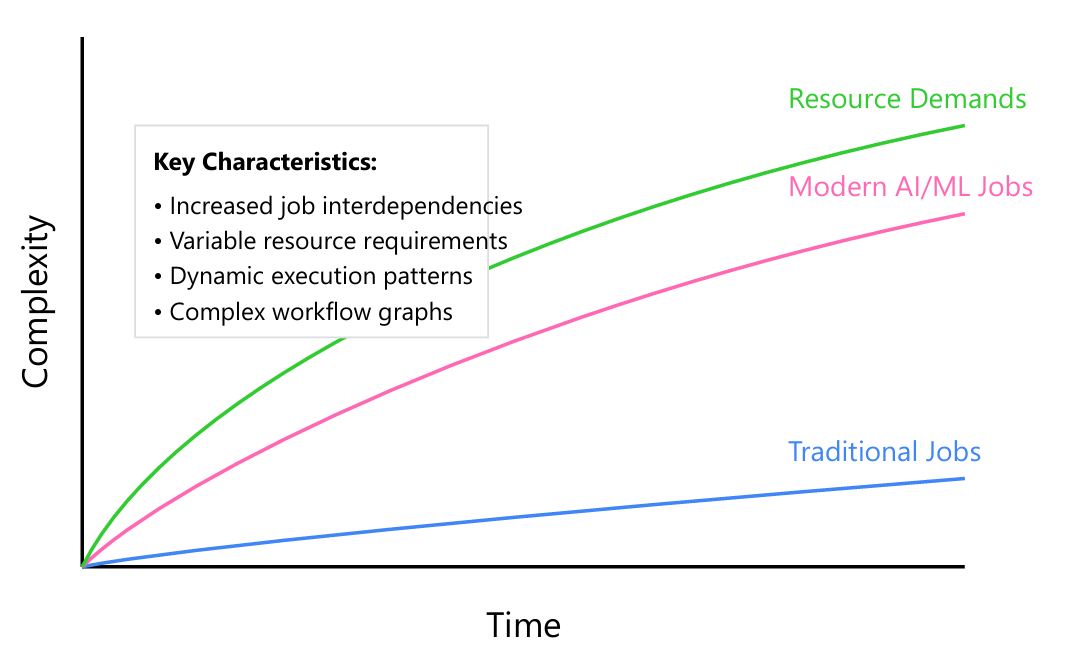 Motivation:
 Challenge: Complex HPC workload management 
 Limitations of traditional scheduling approaches 

Research Contributions:
 Advanced Graph-based Scheduling  Architecture
 Dynamic Policy Learning Framework
Multi-objective Optimization
Empirical Validation
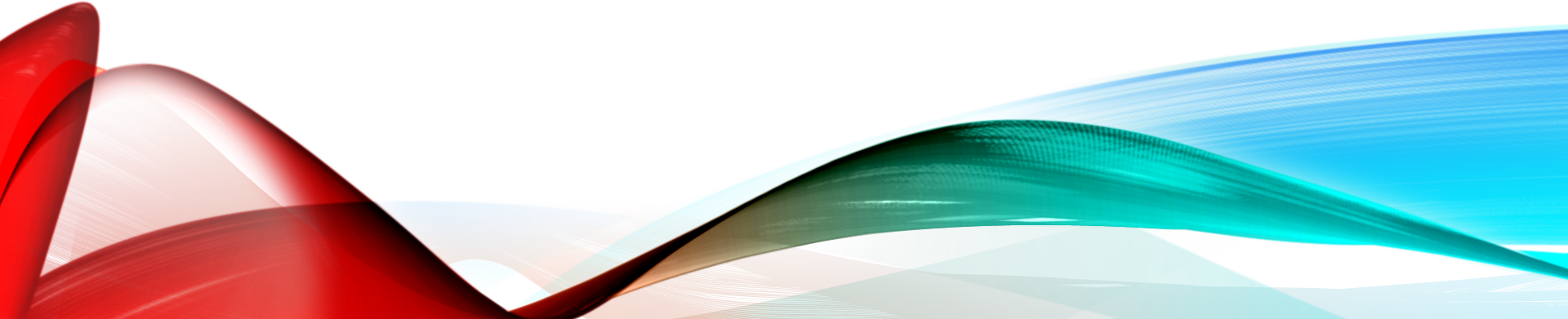 Complexity in Job  Dependencies
GNN and RL components
GNN-RL Based architecture Overview
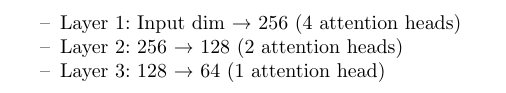 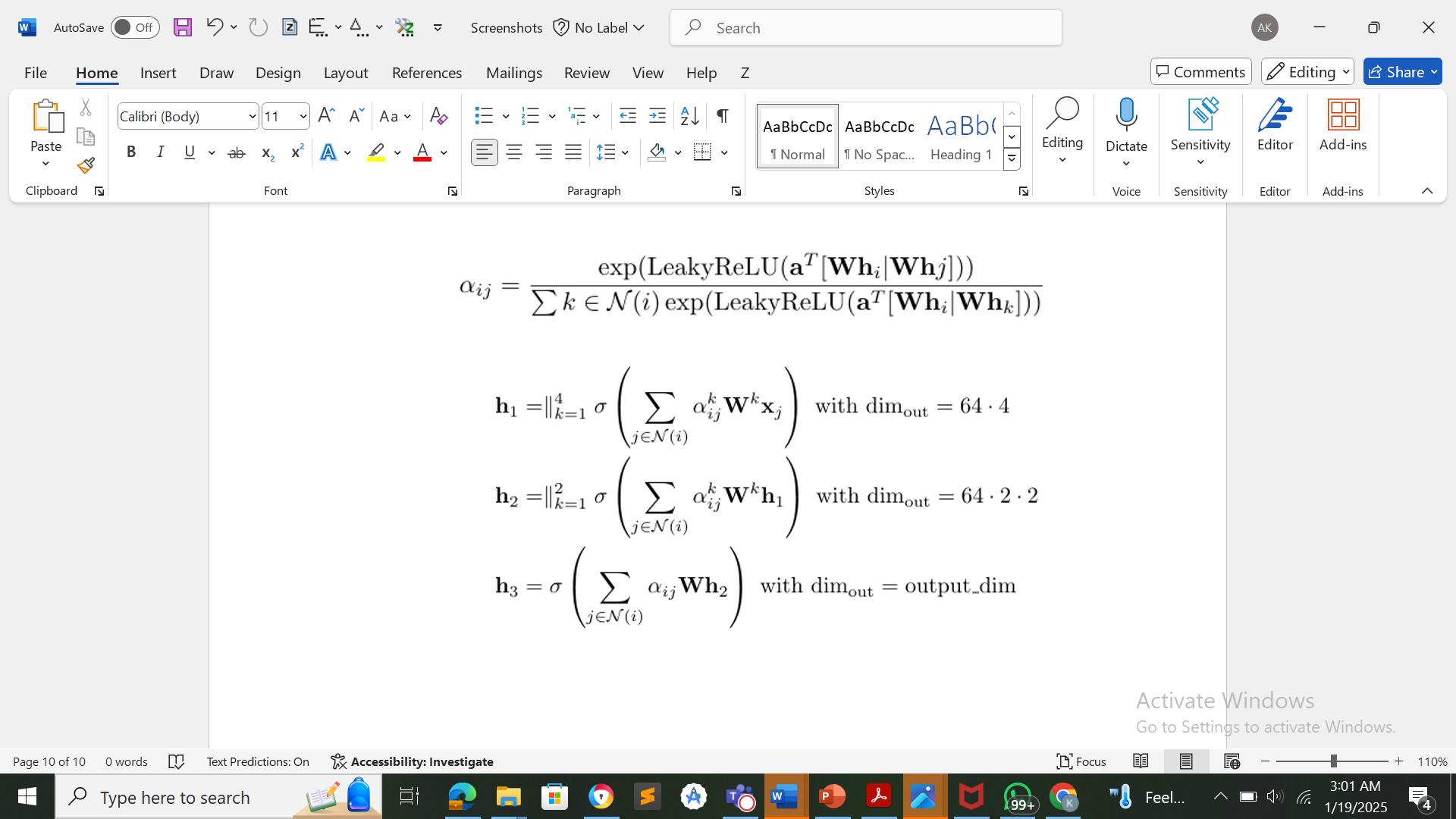 GNN Module
RL MOdule
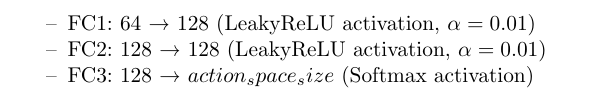 GNN-RL Technical implementation details
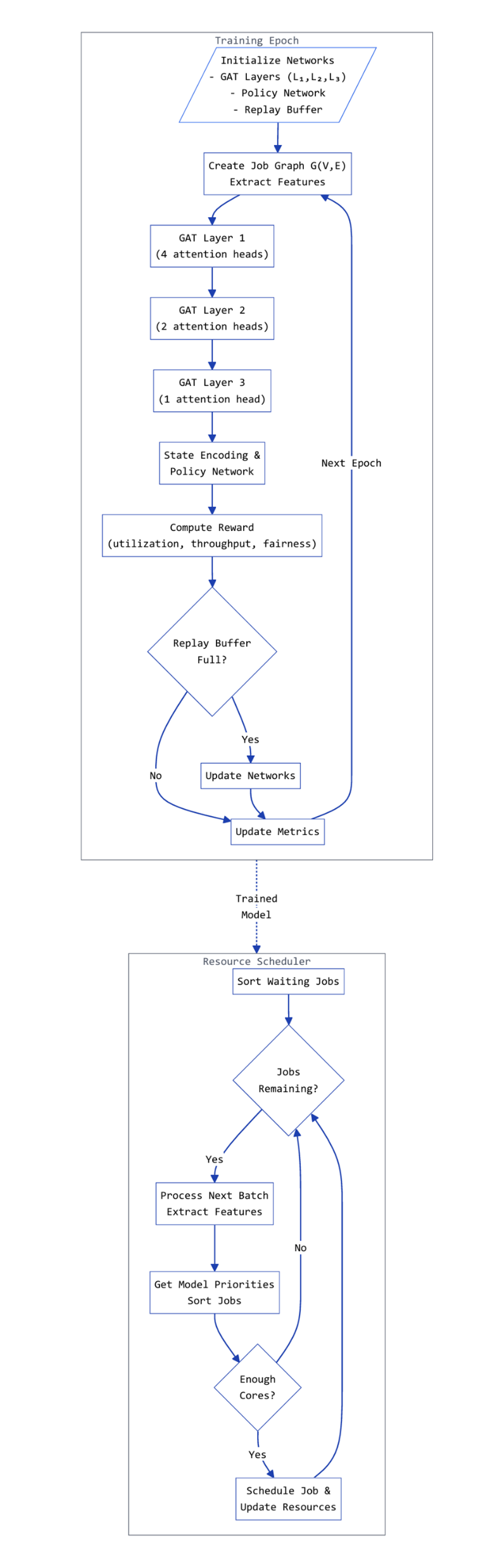 GNN-RL Feature processing pipeline
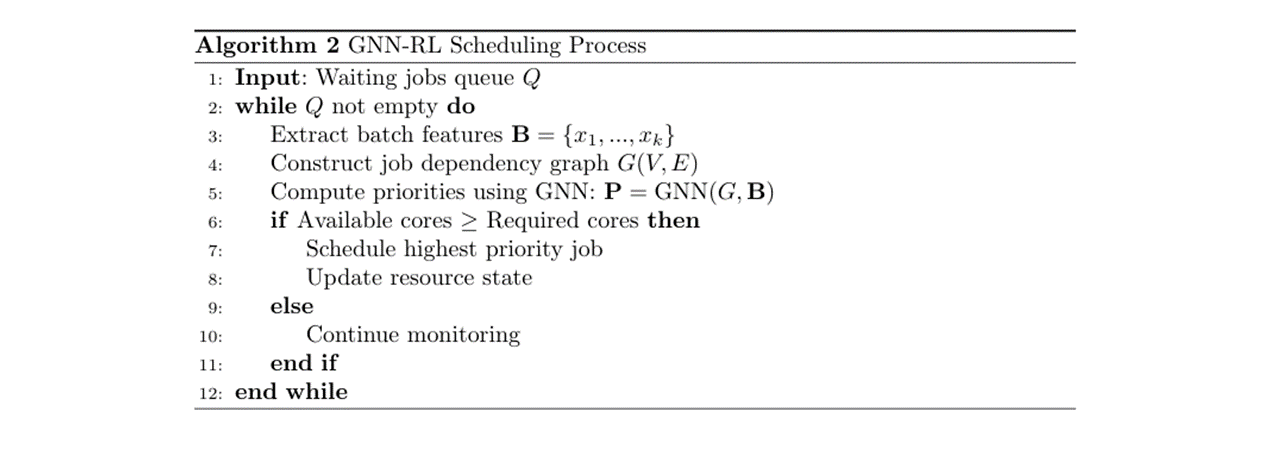 PPO algorithm framework
PPO algorithm implementation Details
GNN-RL training and inferencing process
GNN-RL SLURM Integration Framework
Dataset analysis
Model training and validation loss
RL Scheduling metrics analysis
Performance results on different workloads
Polaris dataset: Performance Analysis
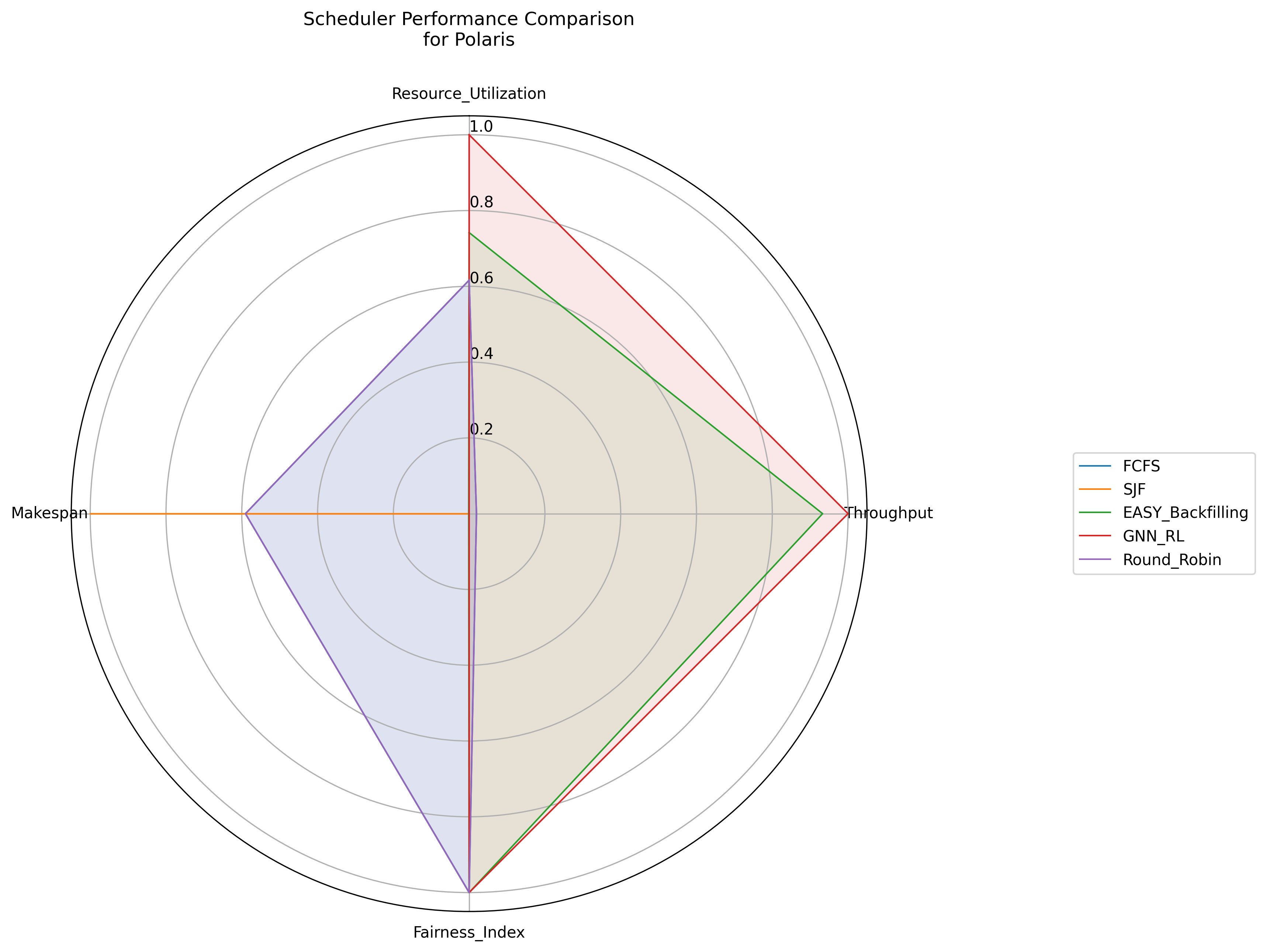 cooley dataset : Performance Analysis
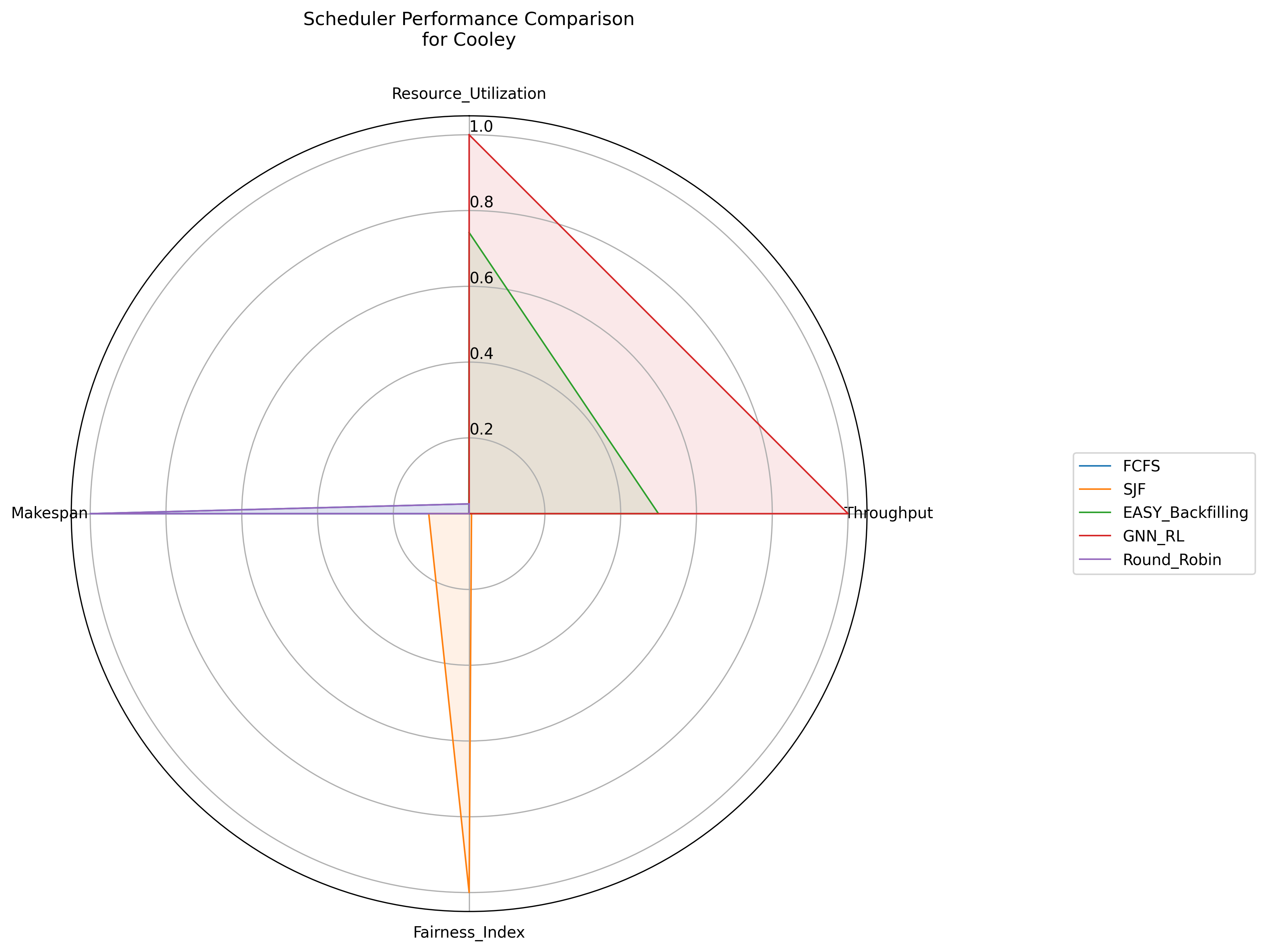 Mira dataset: performance analysis
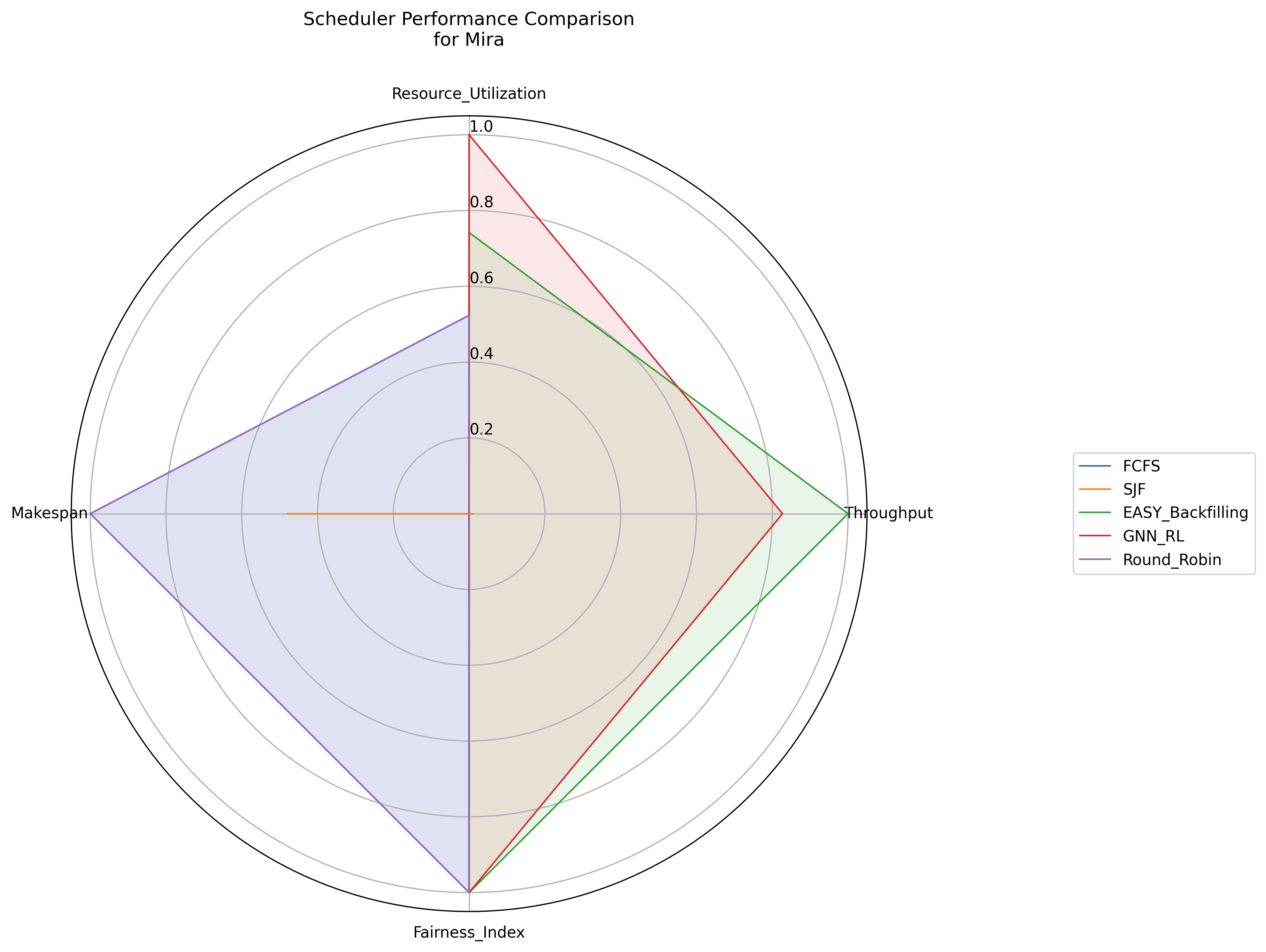 Conclusion & Takeaways
The GNN-RL framework presented in this research represents a significant advancement in addressing the complex challenges of HPC workload management. The empirical validation across multiple ALCF dataset provides compelling evidence of the framework's effectiveness, with notable improvements in resource utilization, throughput, makespan, system fairness .
FUTURE WORK
Exploration of hybrid attention mechanisms for better workload pattern recognition

 Development of multi-objective optimization frameworks incorporating energy efficiency
Thank you
QUESTIONS?